Title I Annual Parent Meeting
Boulware Springs Charter
[9/29/20]
[Mrs. Leslie]
[Speaker Notes: Please remember to fill in the red text areas with your school’s information.]
Agenda
Welcome and Introductions
All About Title I
Title I Budgets
Standards and Testing
Title I Beginning of School Packet
Our Home-School Compact
Our School’s Parent & Family Engagement Plan
Keys to Your Child’s Success
Parent Input Evaluation
What is Title I?
Title I is the major component of the Elementary and Secondary Education Act (ESEA) and the largest federal assistance program for our nation’s schools.


The goal of Title I is a higher quality of education for every child.


The program serves millions of children in elementary and secondary schools each year.
[Speaker Notes: Title I funds are used by schools and districts for a variety of programs and activities designed to increase children’s academic achievement (especially in reading and math). Schools work to identify students most in need of educational help. The schools set goals for improvement, measure student progress, using standards set forth in the state’s Title I plan, develop programs that add to regular classroom instruction, and involve parents in all aspects of the program. Title I seeks to provide supplemental support to those students that are the furthest from meeting the standards the state has set for all children.  

Districts receive Title I funds from the federal government (through the US Department of Education and the Florida Bureau of Federal Programs) and distribute these funds to schools based on the number of low-income students (eligible for free/reduced price lunch).   However, low-income is only used to distribute funds.  Students are selected to receive Title I services if they have an academic need.]
How Title I Works?
Title I funding flows from the U.S. Department of Education (as appropriated by Congress) to the Florida Department of Education (FLDOE).  

The FDOE allocates funds to the District.

The District identifies eligible schools and allocates Title I funding to those schools based on the number of Children from Low-Income Families (CLIF).

Title I schools spend the funds allocated based on formalized School Improvement Plans approved by District and FLDOE. 
Our School implements a schoolwide program.
[Speaker Notes: The Florida Department of Education receives funds from the federal government. Districts receive Title I funds from Department of Education, and the school district distributes these funds to schools based on the percentage of children eligible for free/reduced price lunch; however, students do not have to be from low-income families to receive academic services.  

For Title I Schoolwide Programs:  Our students are in a Title I School-wide program. This means that our Title I money can be used to upgrade the educational program in ways that may impact every student in the school .  This also means that every parent/guardian of a student in our school is a Title I parent! The school sets goals for improvement, measures student progress, using standards set forth in the state’s Title I plan, develops programs that add to regular classroom instruction, and involve parents in all aspects of the program.

For Title I Targeted Programs:  Our school is a Title I Targeted Assisted School.  That means that we identify (or target) students with academic needs for Title I services.  We look at assessment results for students and identify those who need extra help to get caught up with their classmates.]
Title I Funds Provide Supplemental Support
Our School’s Title I funds provide the following supplemental support:
Additional Personnel to support our students and teachers
Additional classroom materials and equipment
Technology
Supplemental web-based programs: Achieve 3000 and Reflex Math
Supplemental curriculum
Small group intervention
After school tutoring
Additional Professional Development

 Title I funds also provide for Parent-Family Engagement activities and trainings   
 throughout the year as well as:
Resources in our Parent & Family Resource Area
Student Planners and/or Home-School Communication Folders
[Speaker Notes: Describe your Title I program and what it looks like.  Suggestions for services provided through Title I funding:  Additional teachers for intervention instruction, technology, Evidence Based curriculum materials, extended day intervention.

1% of these funds are used to provide Parent Involvement activities

How and when will parents help to determine how that money is spent?  
Describe how parent involvement funds were used the previous year.  

Explain that parents must have the opportunity to help decide how the parent involvement funds are used and what type of parent involvement activities they want or need to help their kids do better in school.]
Who decides how funds are used?
The school’s leadership makes personnel  and instructional decisions based on the specific needs of its student population.
Parent input into the decision making process is encouraged through various means including:

Parent input meetings for the development of the Home-School Compact and the school’s Parent-Family Engagement Plan
Input Evaluations of Parent-Family Engagement activities and trainings
[Speaker Notes: Explain the process the school uses to involve parents in the decision-making process. Explain that parents are critical to this process. 

Provide information on all of the opportunities parents have to participate. 

Opportunities to Volunteer:
Describe the various opportunities for parents to volunteer or become involved in your school.  Some examples might include:
In the school, in classrooms, or on fieldtrips 
Decisions and Planning on How to Use Title I School Parent Involvement Funds
District/School Councils - meetings throughout the year where parents participate in school-wide program planning, and decide how to use the Title I parent involvement funds
School Parent Councils]
Where can I find a copy of the  Title I Budgets?
The Title I Budgets, including Part A Basic and Parent & Family Engagement must be discussed with parents and documented by minutes from this Title I Annual Parent Meeting.

A copy of the school’s Title I Budgets (Part A Basic/PFE) must be in the Parent & Family Resource Area Notebook located in school cafeteria at the carousel.
Educational Standards
Florida’s academic content standards establish high expectations for all students.

Florida  State Standards and Next Generation Sunshine State Standards will identify what your child needs to know and be able to do in all content areas at each grade level.

Information located at: www.fldoe.org/bii/curriculum/sss/
School’s Curriculum
The Florida Standards form the framework student knowledge in:
English Language Arts (ELA)
Reading/Writing/Speaking & Listening/Language
Mathematics
Literacy in Social Studies
Next Generation Sunshine State Standards form the framework for science.
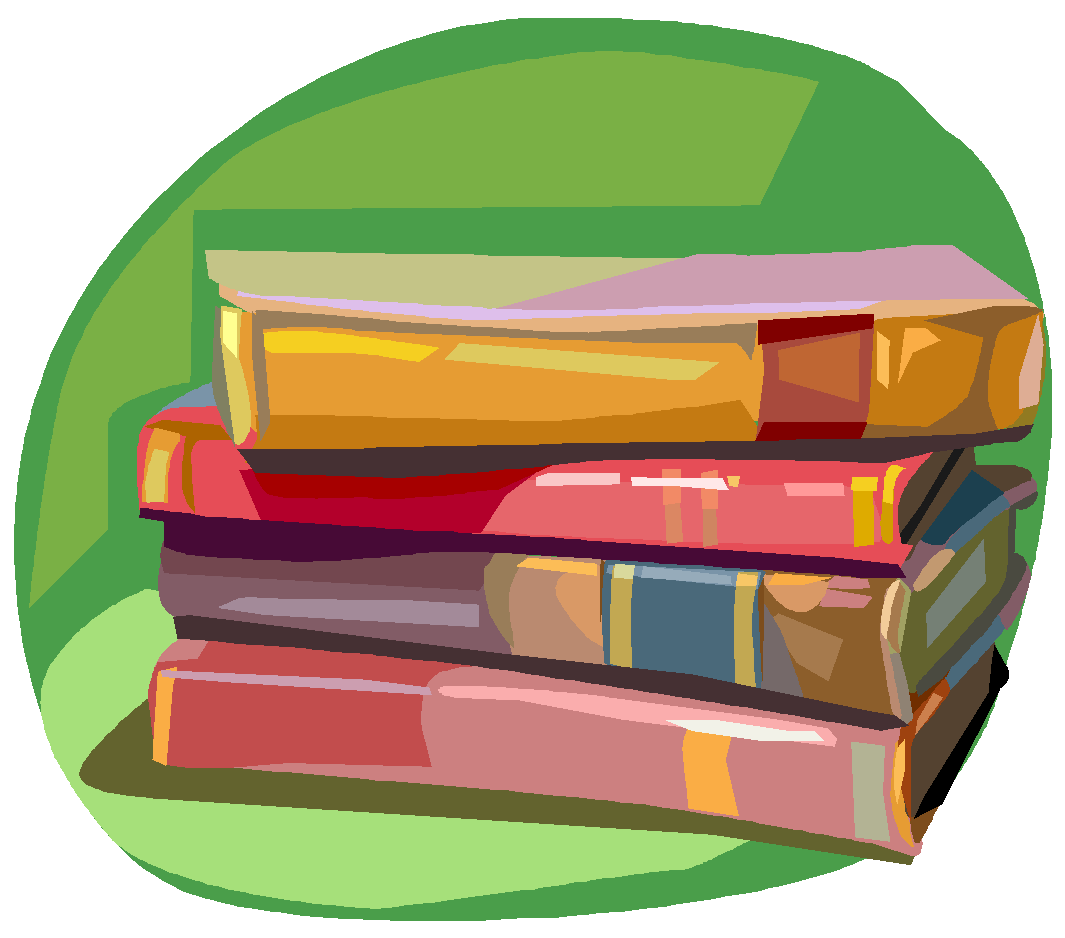 Florida Standards Assessment Grades 3-10
Students are tested on:
FSA English Language Arts: grades 3-10
	*FSA Writing Component included in ELA: grades 4 - 10
FSA Mathematics Grade 3-8
SSA Science: Grades 5 and 8.
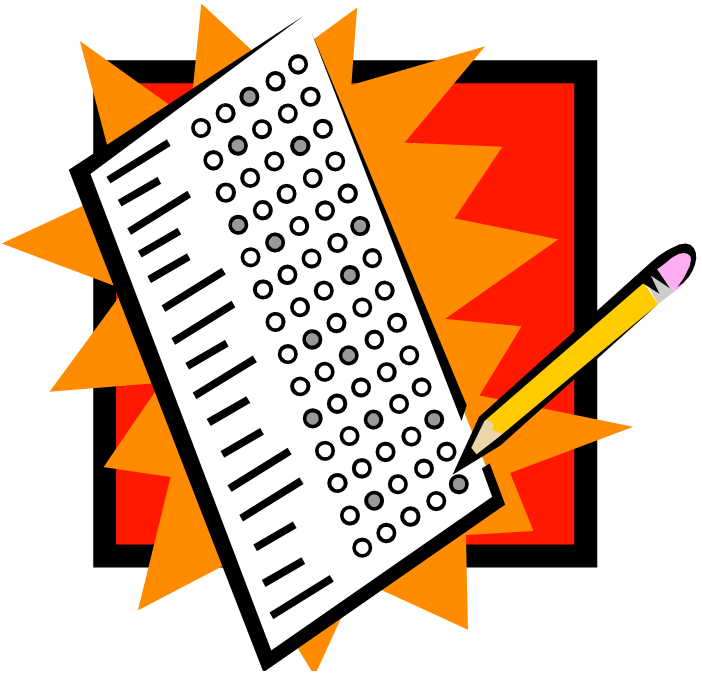 Working together!
The ESSA law requires that all Title I schools and families work together.  
How we work together is listed in our Beginning of School Packet:
District Parent-Family Engagement Plan
School Level Parent & Family Involvement Plan
Home-School Compact
Which will be discussed with you during classroom visitation and Parent-Teacher Conferences
School Wide Improvement Plan (SWIP)

This information packet is sent home to all families by each Title I school via your student’s backpack or electronically for Digital Academy families. They can be found in the Parent & Family Resource Area Notebook as well as on the school’s website.
[Speaker Notes: ESSA requires meaningful involvement of parents in the decisions made at the school. Specifically, parents are required to be involved in the development, implementation, review and revisions of the Parent Involvement Policy, School-wide Plan (School Improvement Plan) and the Parent-School Compact. Parents are also required to be involved in the development of district wide policies. 

Title I District Parent & Family Engagement Plan– how the district involves parents and build schools’ and parents’ capacity for strong parent involvement and to help their children succeed.   Must be reviewed and revised annually with parents.
Distribute a copy of the District Parent Involvement Policy and review.
Explain that Title I parents can be involved in reviewing and updating the policy each year (provide the dates/times for the meeting if available)

Title I School Parent & Family Engagement Plan  - how the school involves parents in organized, ongoing and timely ways in the planning, review and improvement of programs and provide opportunities for parents to learn how to work with our children to improve their achievement. Must be reviewed and revised annually with parents.
Distribute a copy of the School Parent Involvement Policy and review.
Explain that Title I parents can be involved in reviewing and updating the policy each year (provide the dates/times for the meeting if available)

Title I Home-School Compact – outlines how parents, the entire school staff, and students will share the responsibility for improved student academic achievement. Must be reviewed and revised annually with parents. 
Distribute a copy of the School Parent Compact to review and discuss
Explain that Title I parents can be involved in reviewing and updating the Home-School Compact each year during the Spring (provide the dates/times for the meeting if available)]
Parents’ Right to Know
It is your right to:
Be involved and request regular meetings to express your opinions and concerns
Be provided information on your child’s level of achievement on state assessments  in reading/language arts, writing, mathematics, and science
Request and receive information on the qualifications of your child’s teacher
Be informed if your child is taught by a Non-Certified Teacher for four or more consecutive weeks
Parent & Family Resource Area
An area/room has been established to house resource materials for parents and families to access as needed.
This area/room contains a variety of informational and academic materials for parents to take and use with their student at home.
Our location is in the cafeteria at the materials carousel. There you can find:
handwriting practice, phonics, comprehension activities, math workbooks, flashcards, and more
[Speaker Notes: Inform parents about the various resources and materials available to them through the PFRA.
Inform them of the location of the PFRA and times when it is open to parents.
Give them an idea of what types and materials are available in the PFRA and what the check-out procedures are for your school.]
Your Involvement is Key to Your Child’s Success!
You are your child’s first teacher.
You have the ability to influence your child’s education more than any teacher or school.
You know your child best:
Share information about your child’s interests and abilities with teachers
Ask to see FSA results, MAP Scores, and ISIP results, as well as  Progress reports
Discuss these results with your child’s teacher so that you understand how to help your child at home
Be knowledgeable of grade level expectations
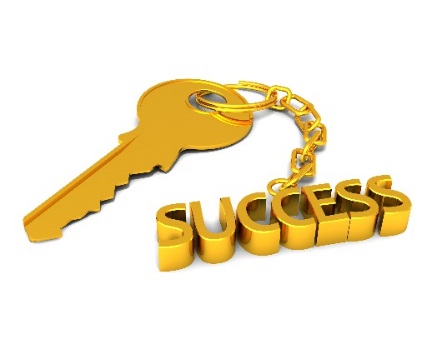 [Speaker Notes: By taking an active role in Title I, you’ll show your child:
How important he or she is to you
How important education is to you
That you and the school are a team

Speak up if you notice any problems – But, don’t criticize the school or a teacher in front of your child.]
So what specifically does Boulware offer your students through Title I?
Additional teachers to pull out students in groups as small as 4 and 5 students for a full reading or math block for students needing extra supports.
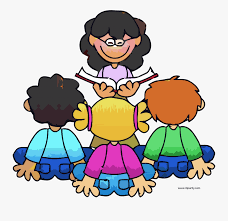 Technology that enhances and supports student learning
Promethean Boards

Student computers

ELMO’s
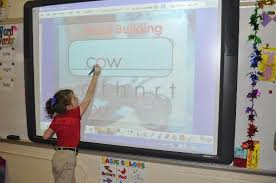 Research Based Curriculum
Texts and phonics curriculum

Also technology based curriculum
	-Achieve3000 (grades 3-5)
	-Reflex math  (grades K-2)
	-Istation reading supports (k-5)
Questions?
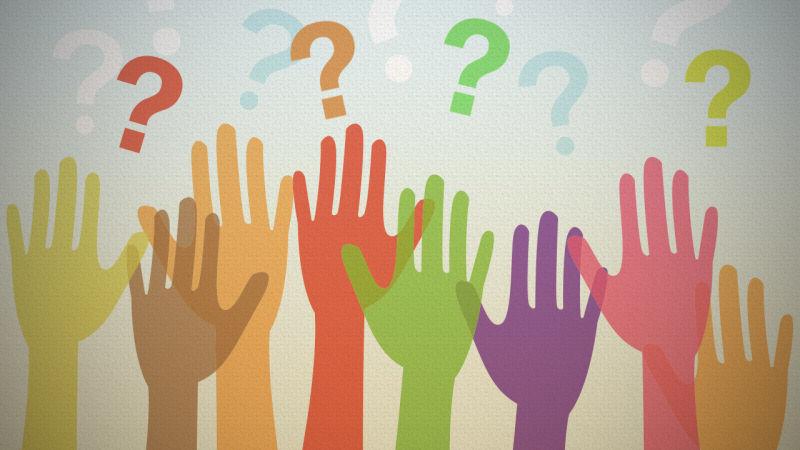 Thank you for attending.
Be sure to review and sign:
Title I Annual Meeting Evaluation Form
The Title I Parents’ Rights Letter 
Home – School Compact

For families attending virtually, look for an email containing the documents above as Google Forms